fiorano 8 settembre 2023
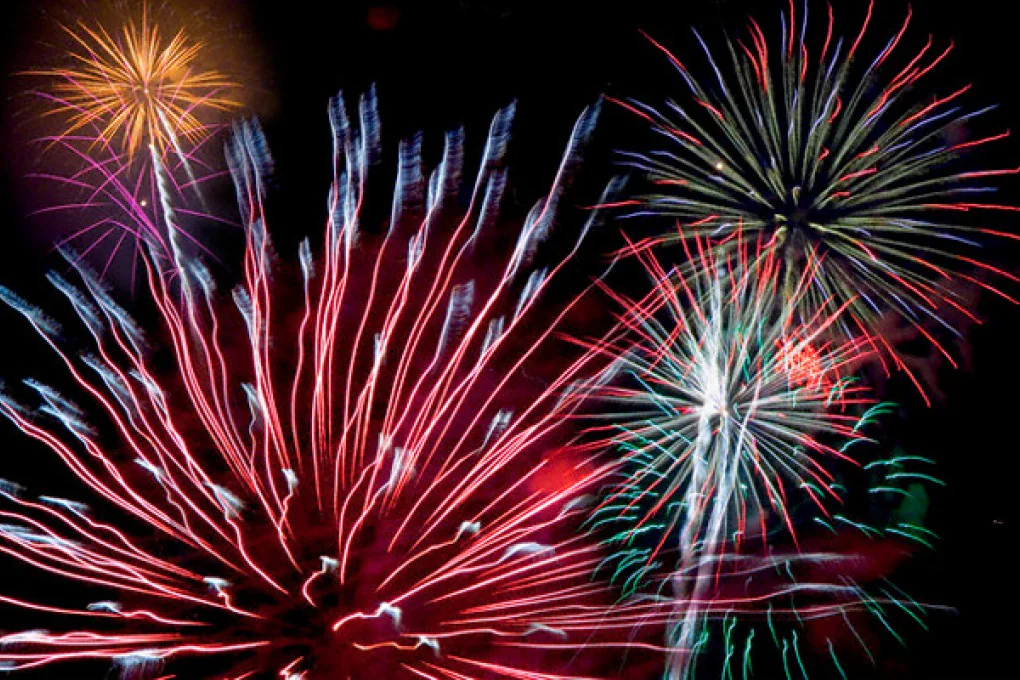 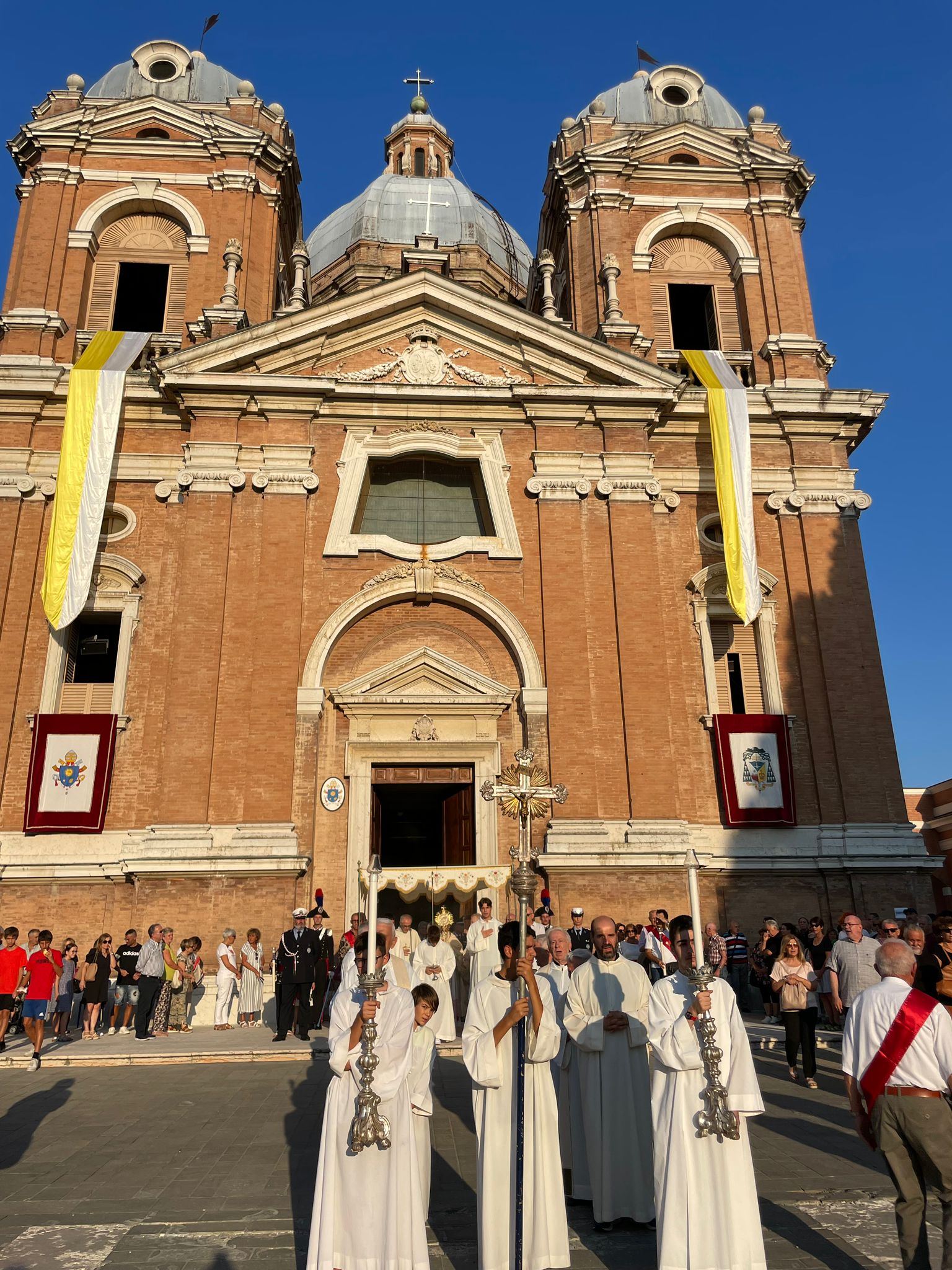 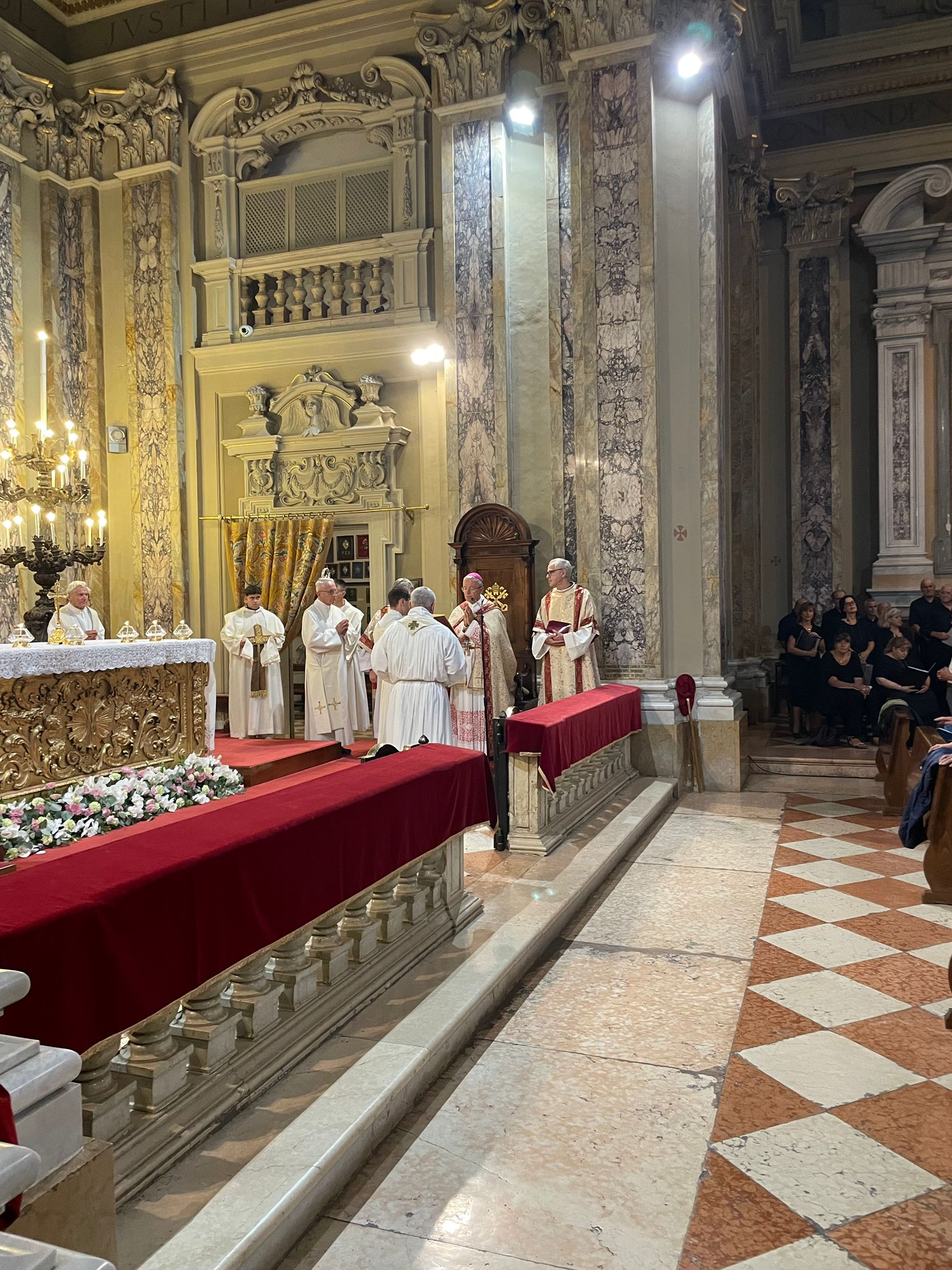 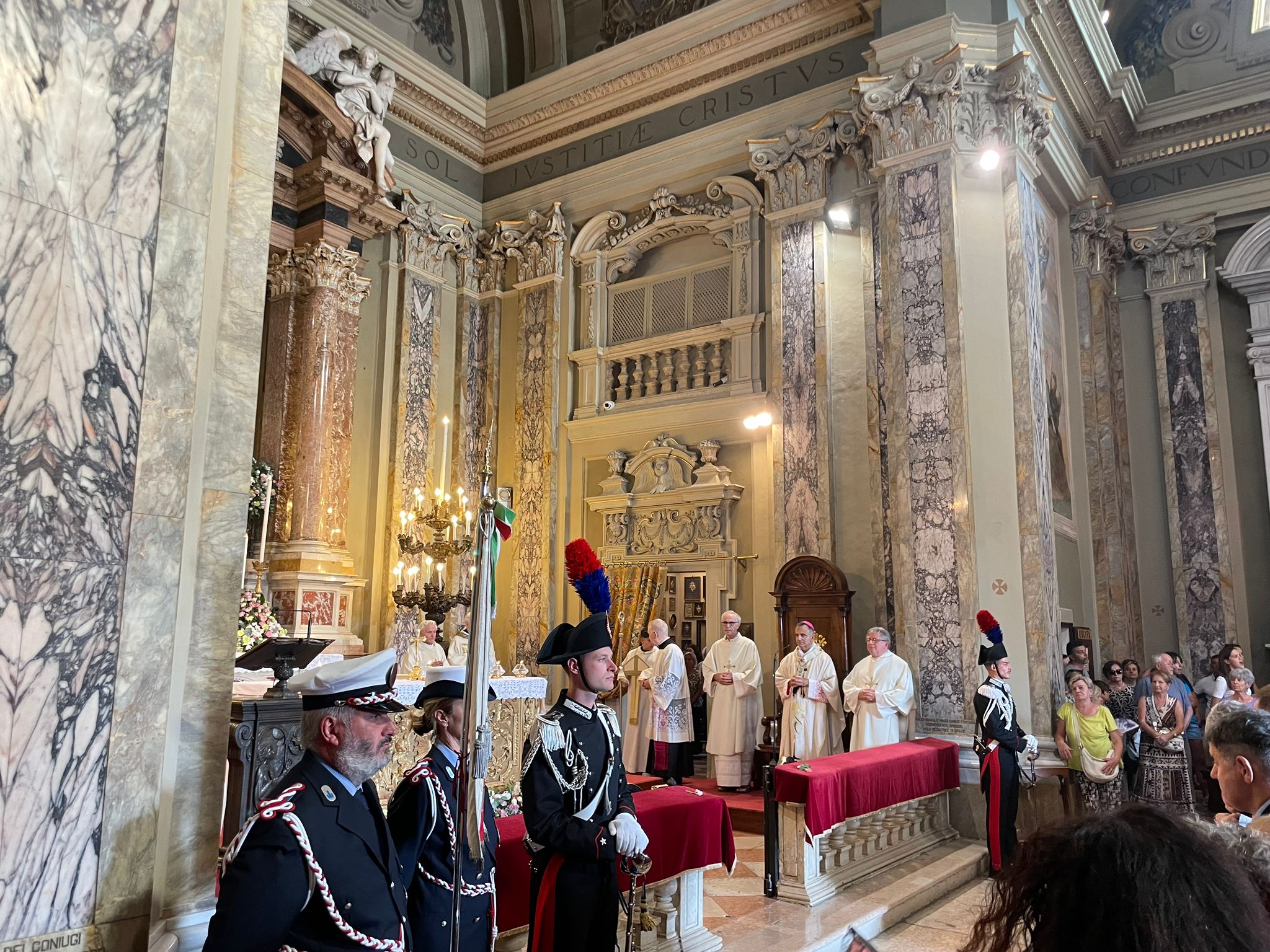 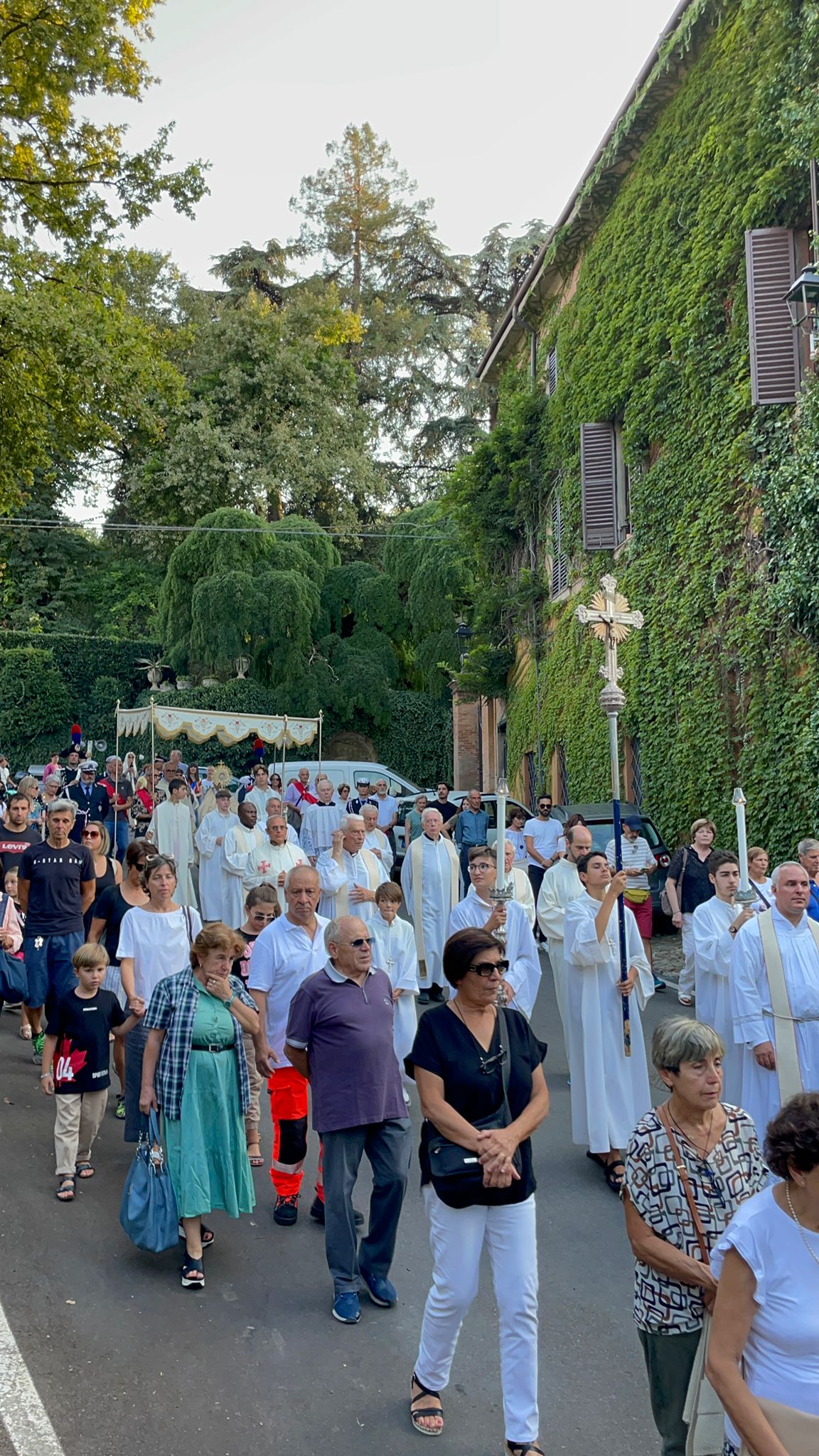 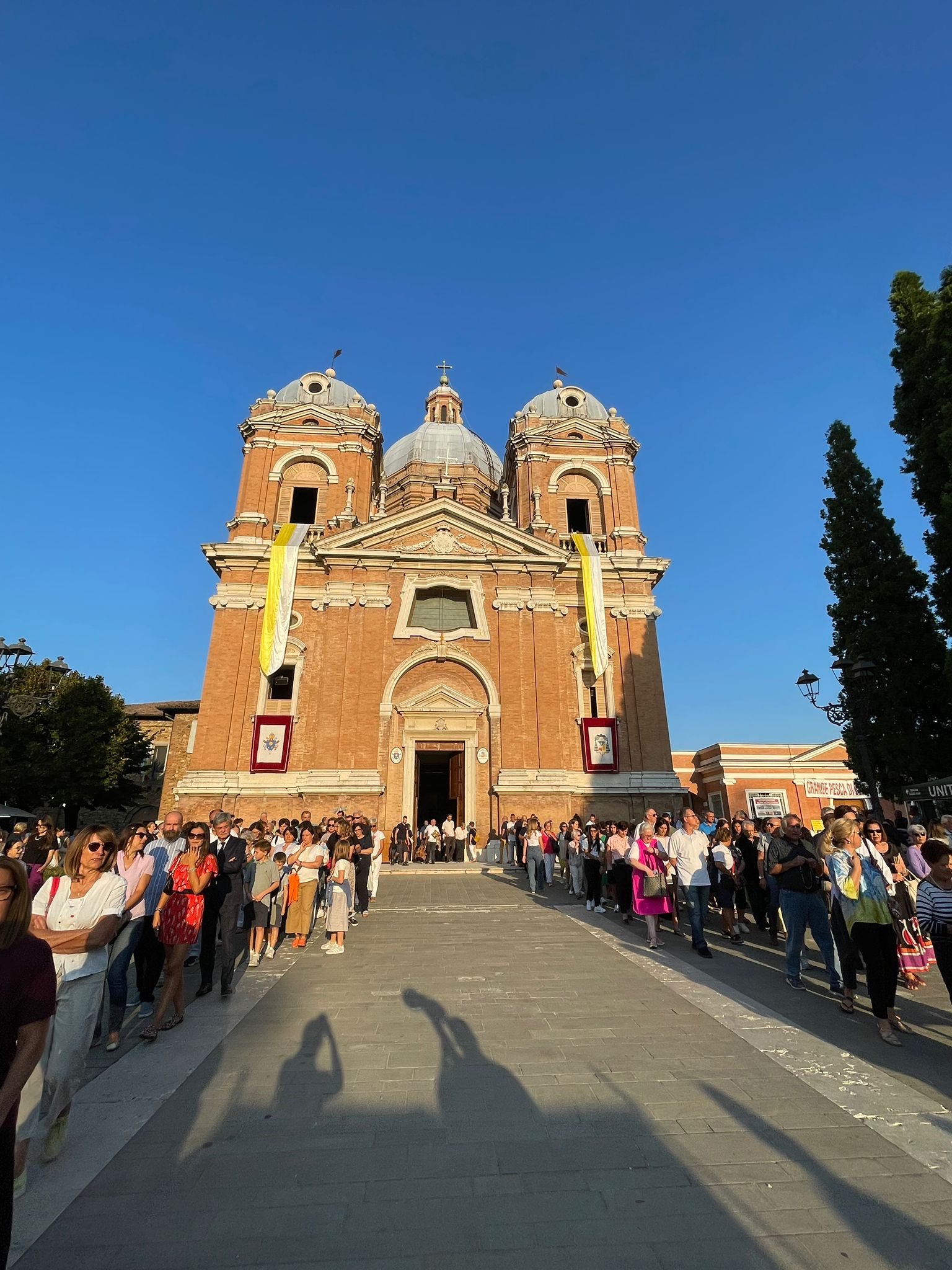 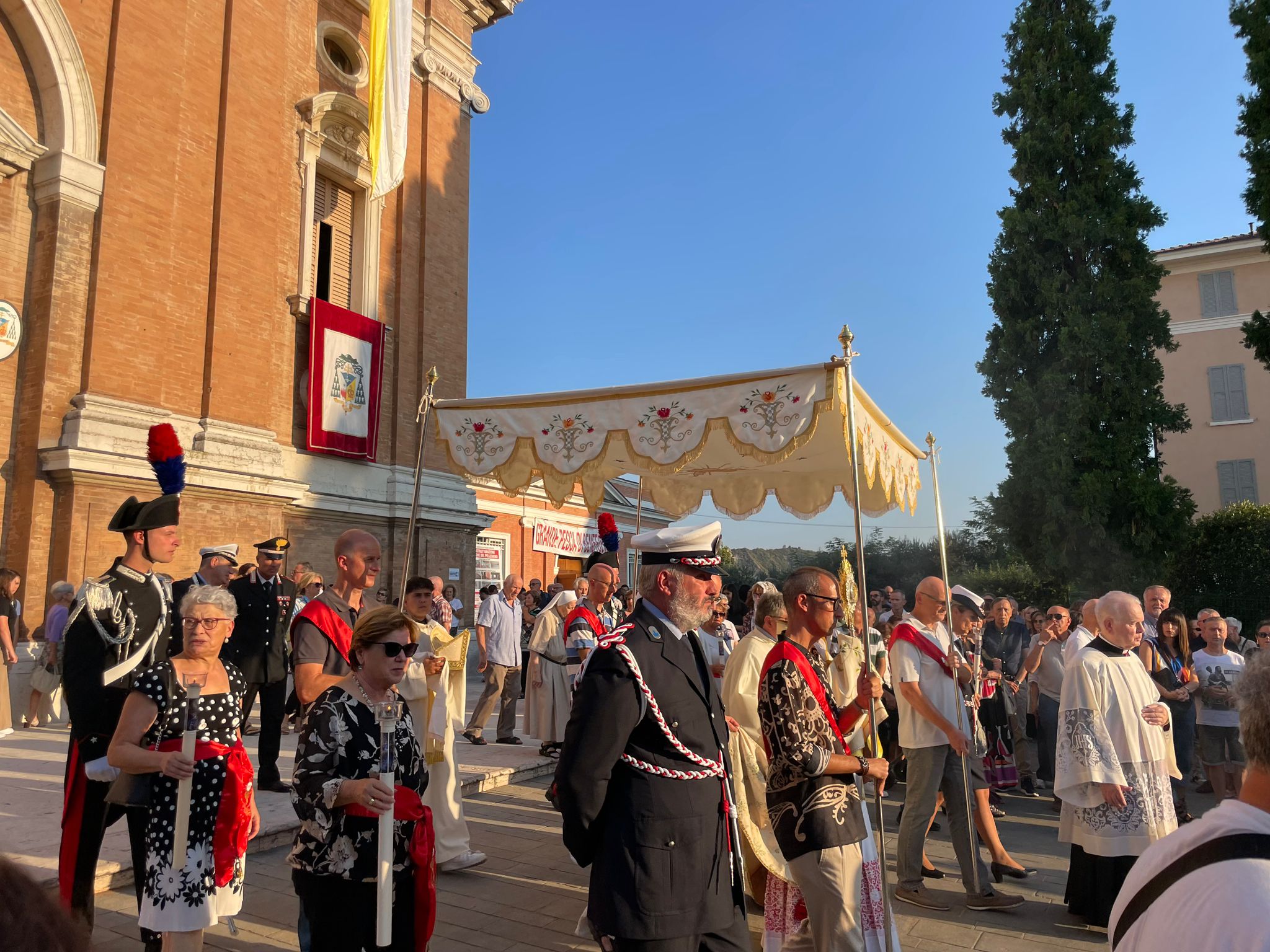 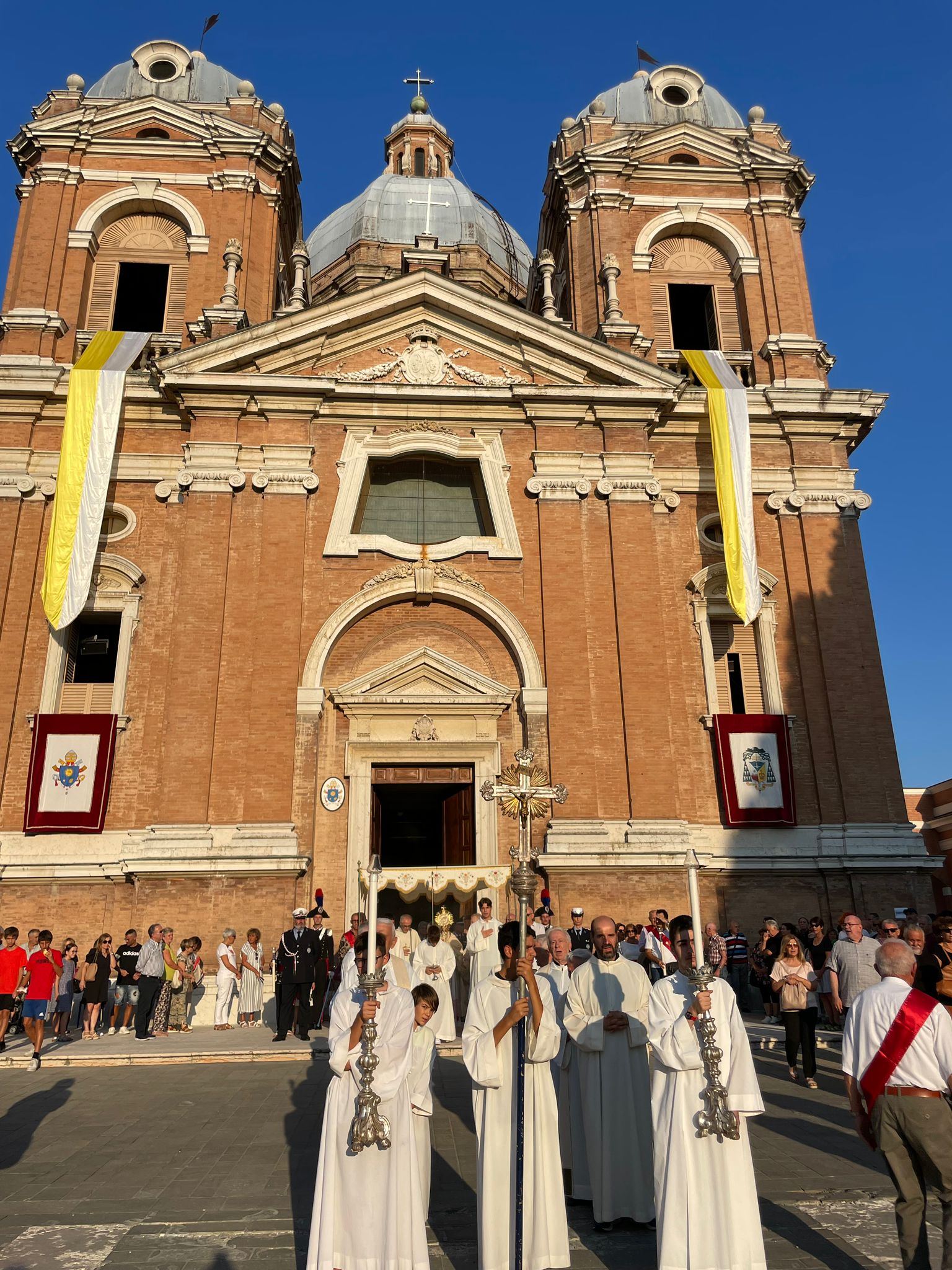 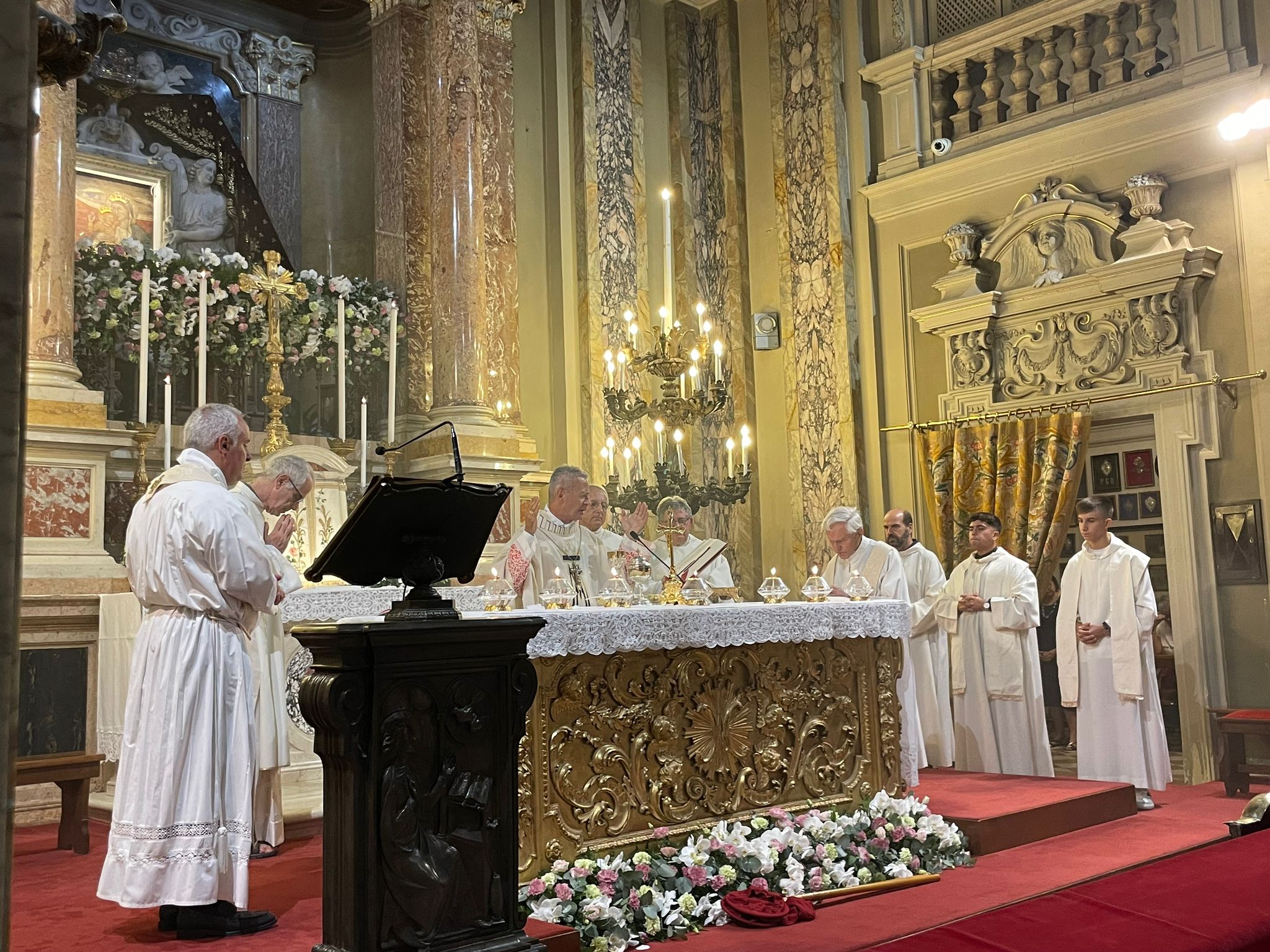 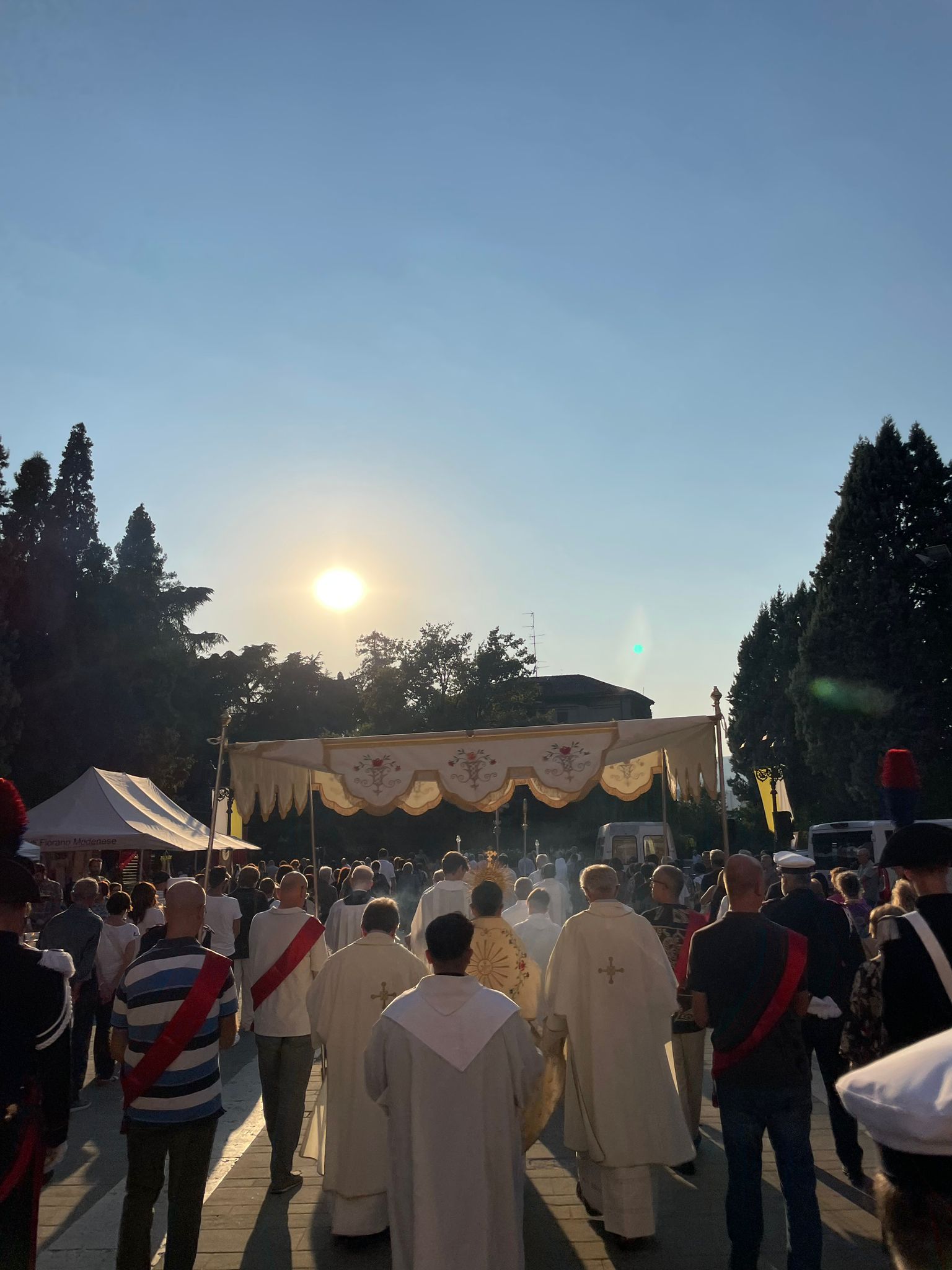 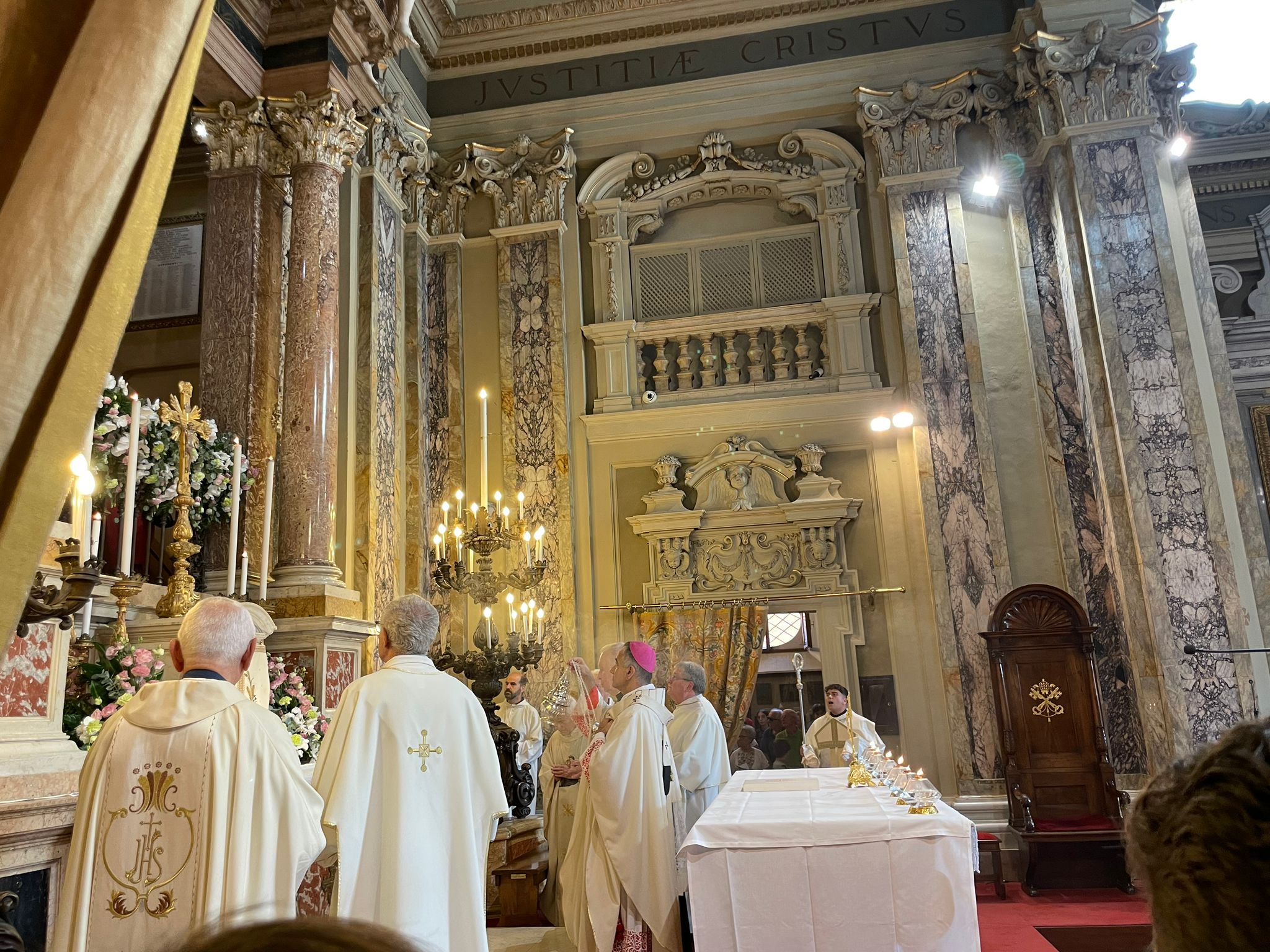 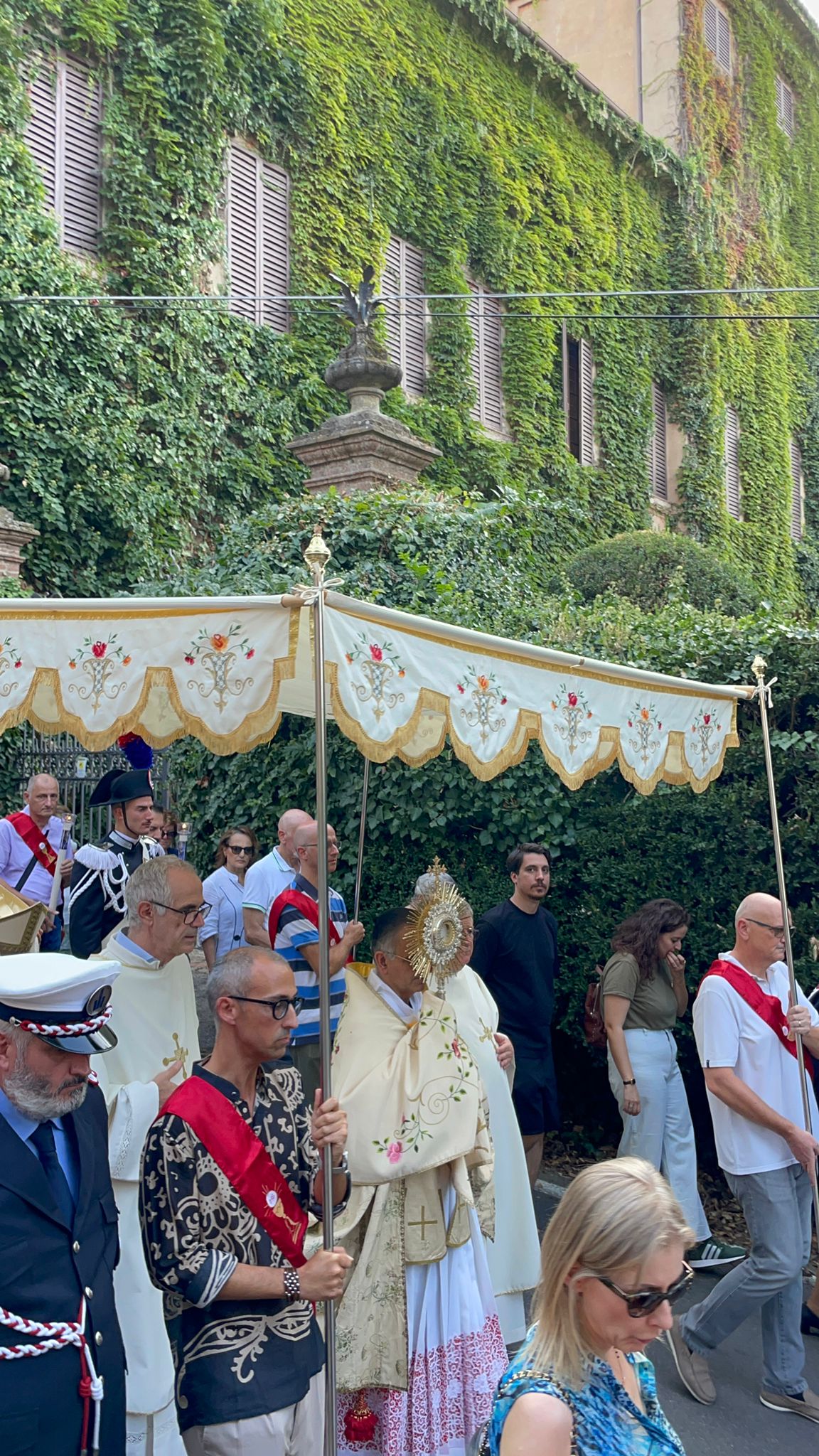 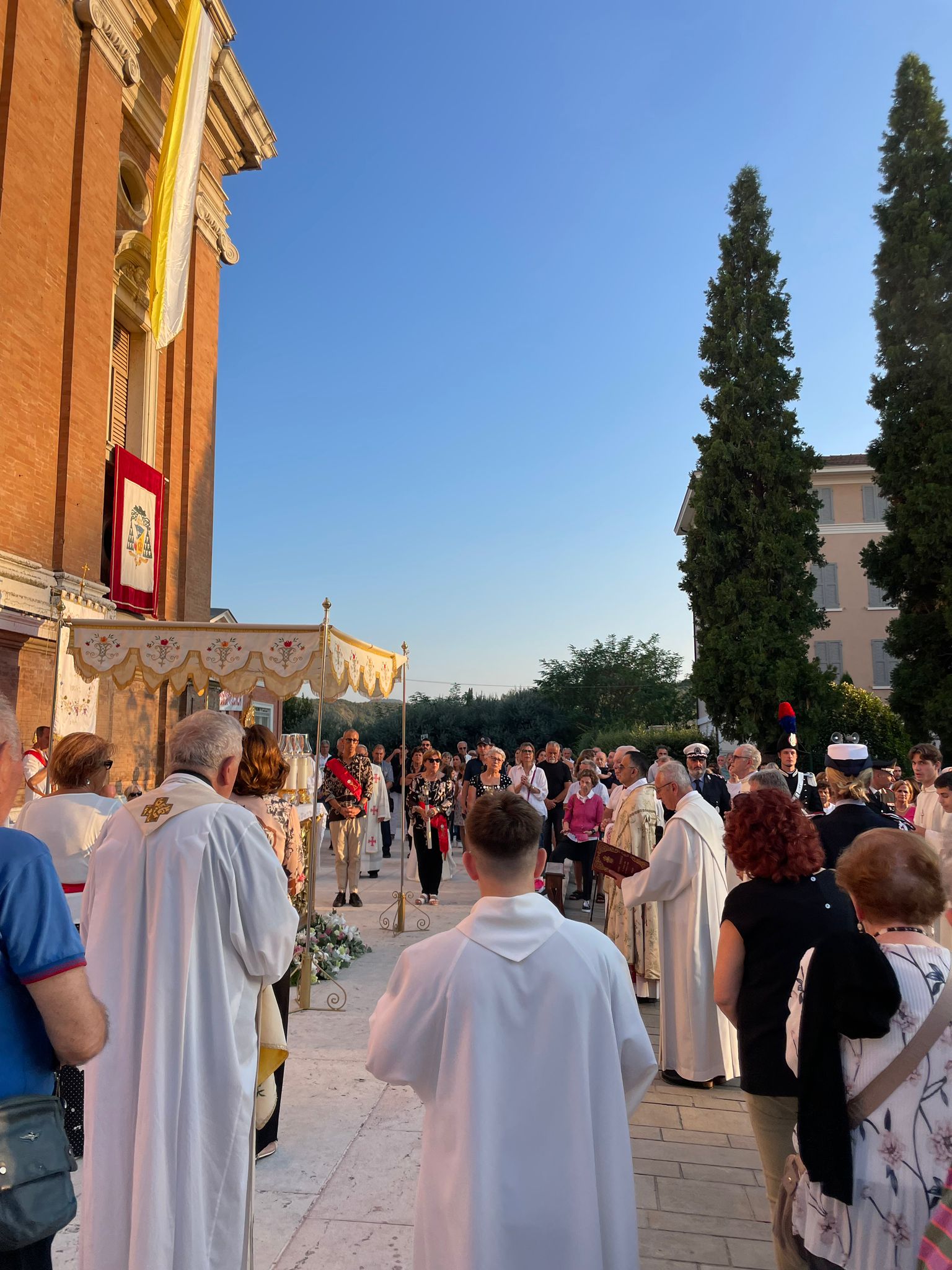 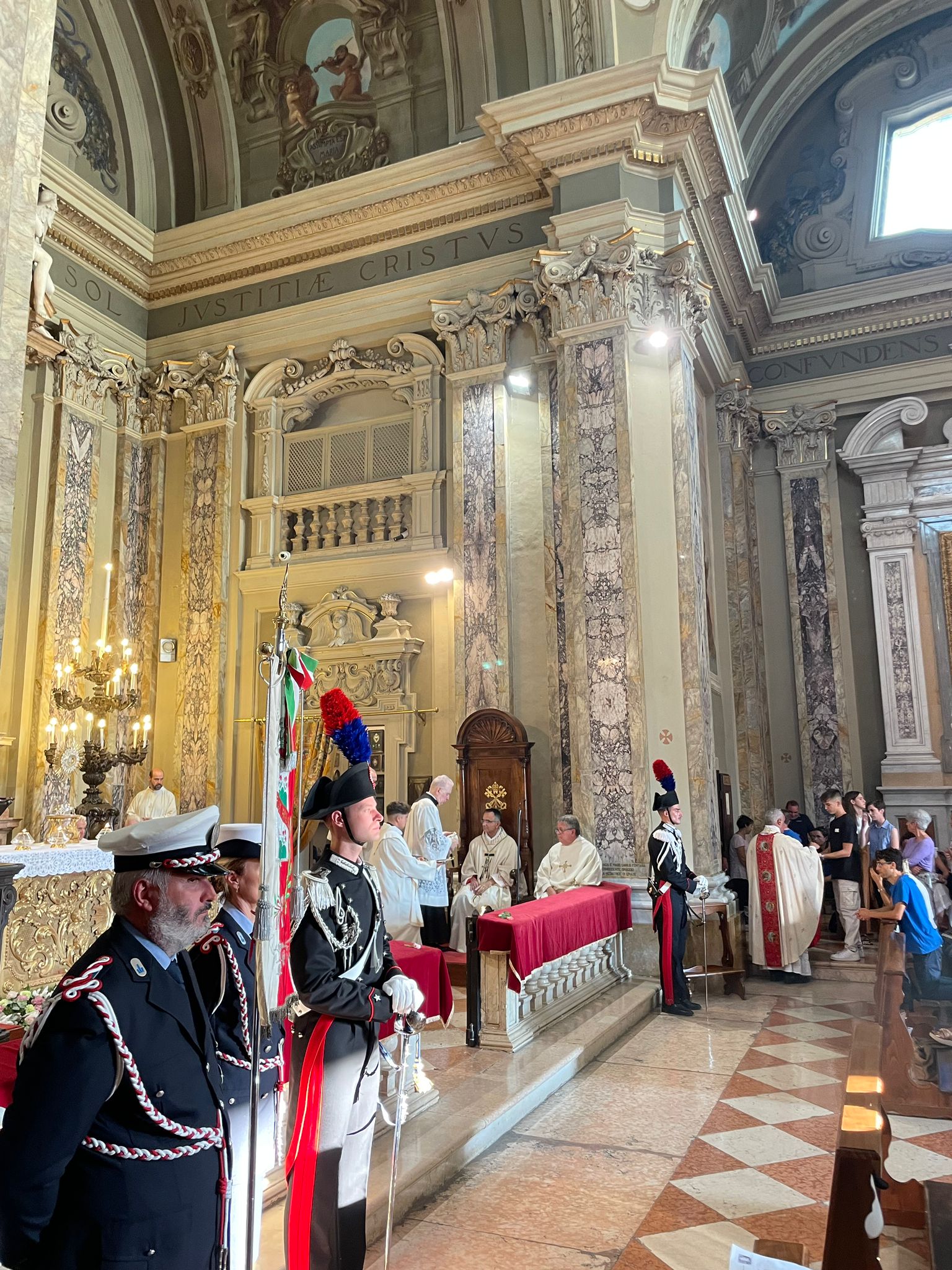 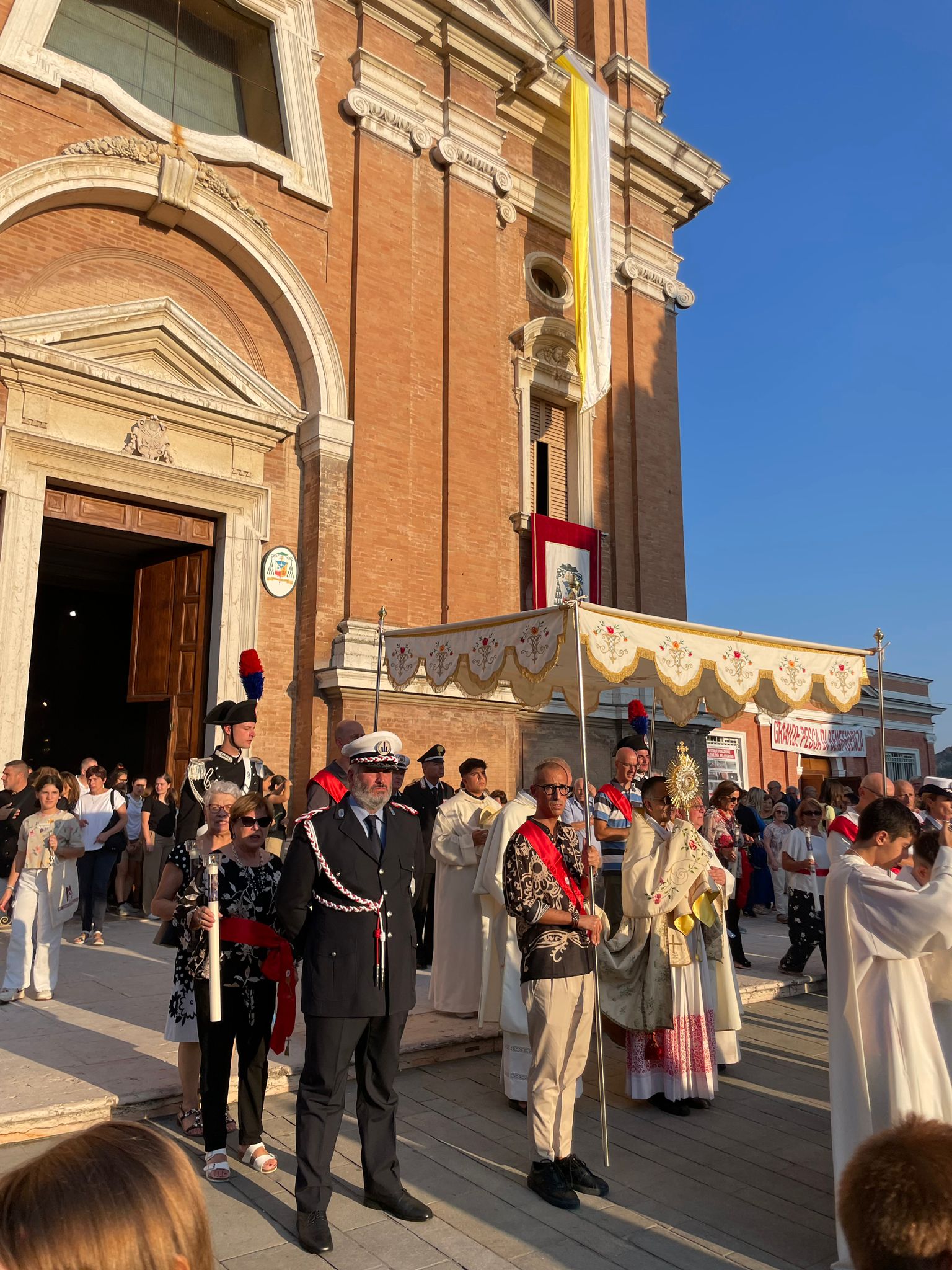 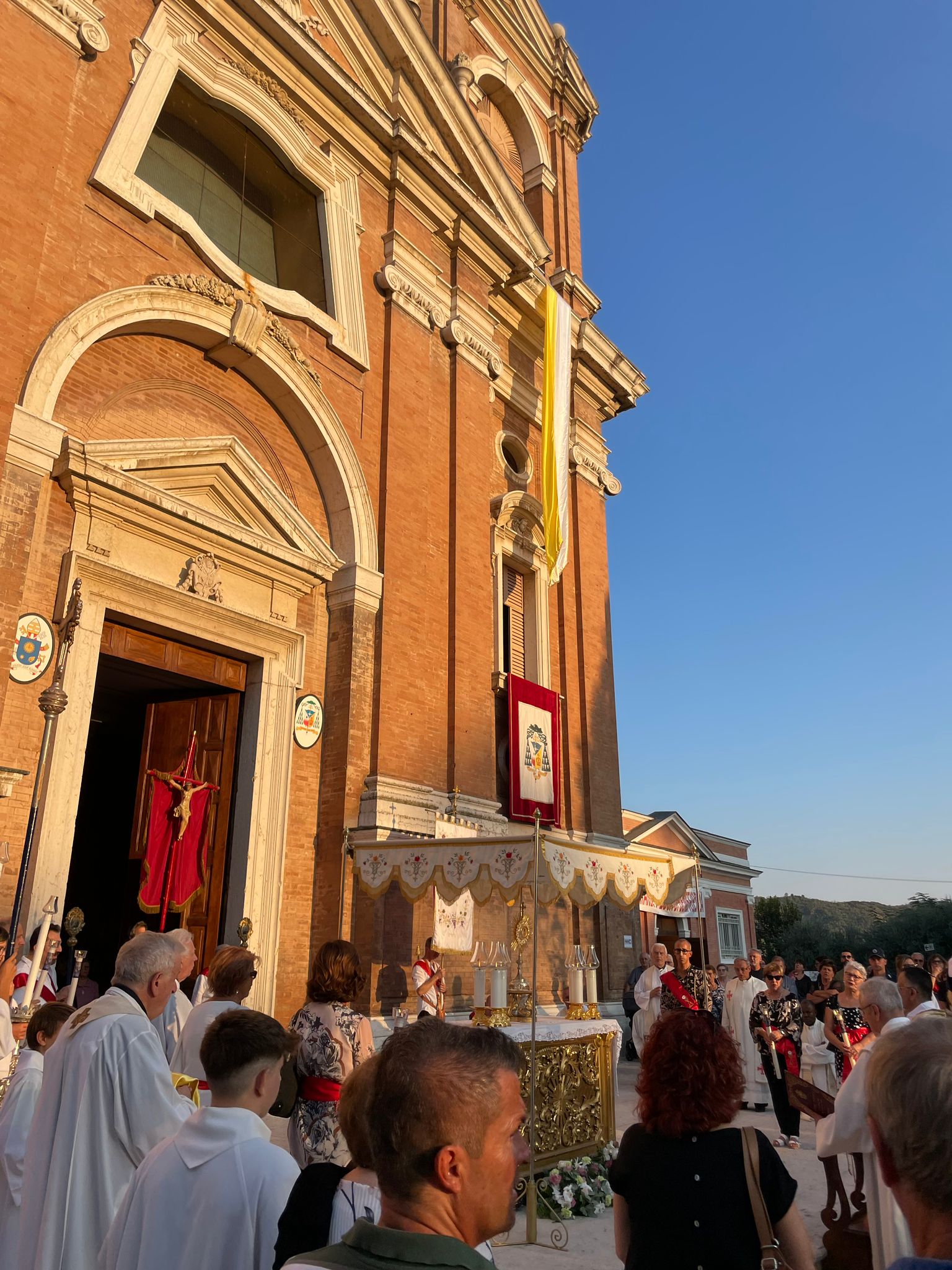 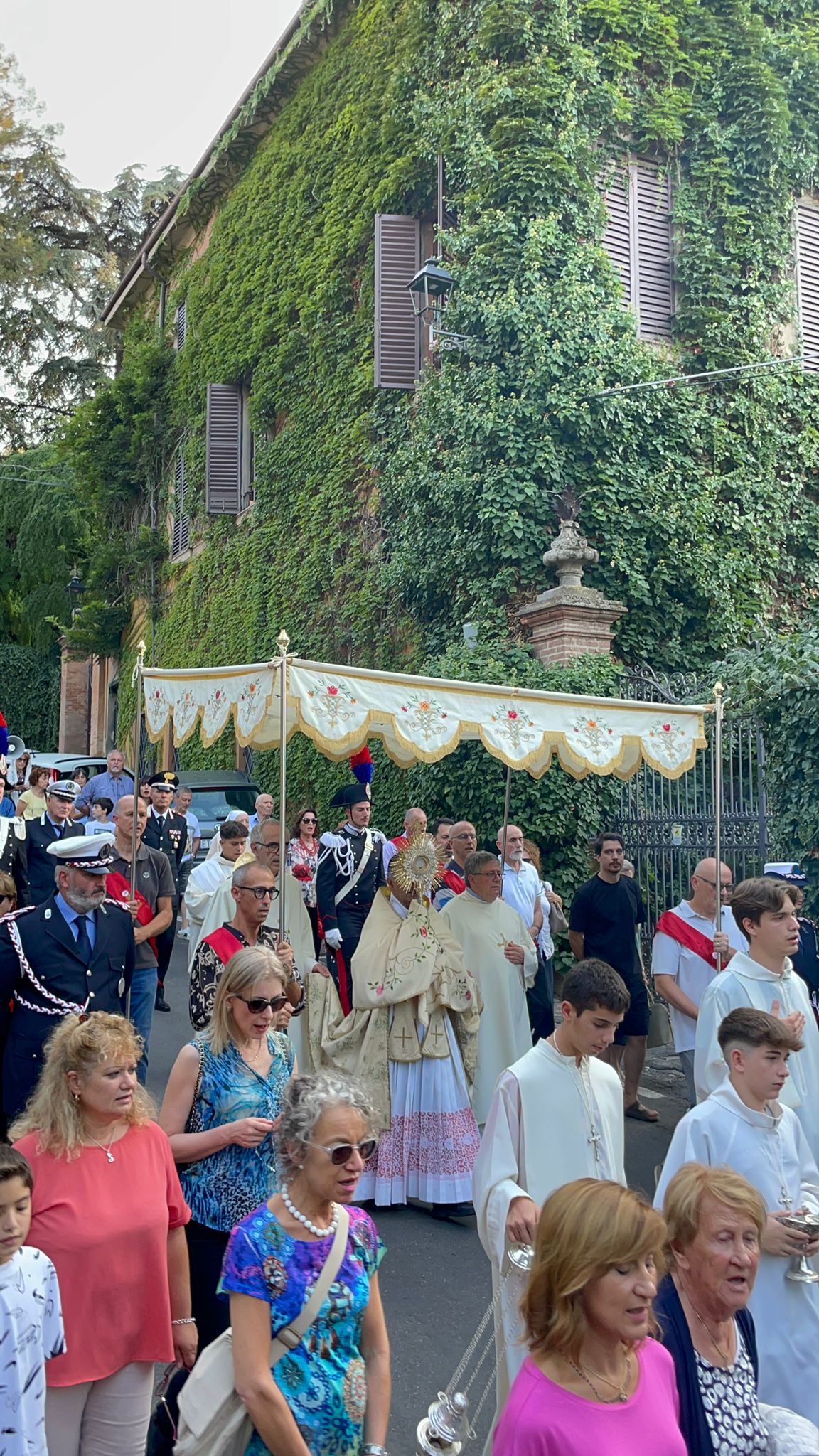 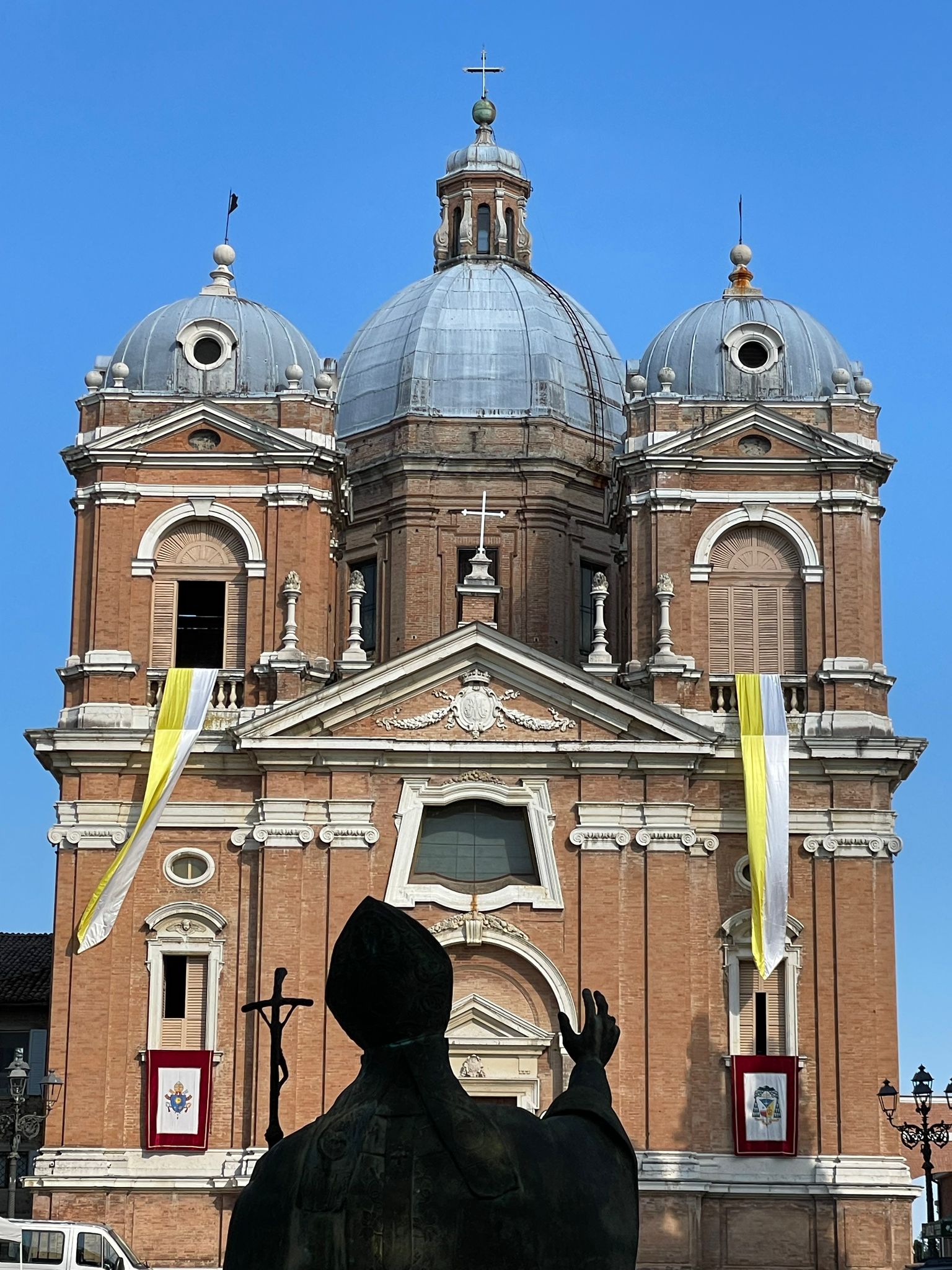 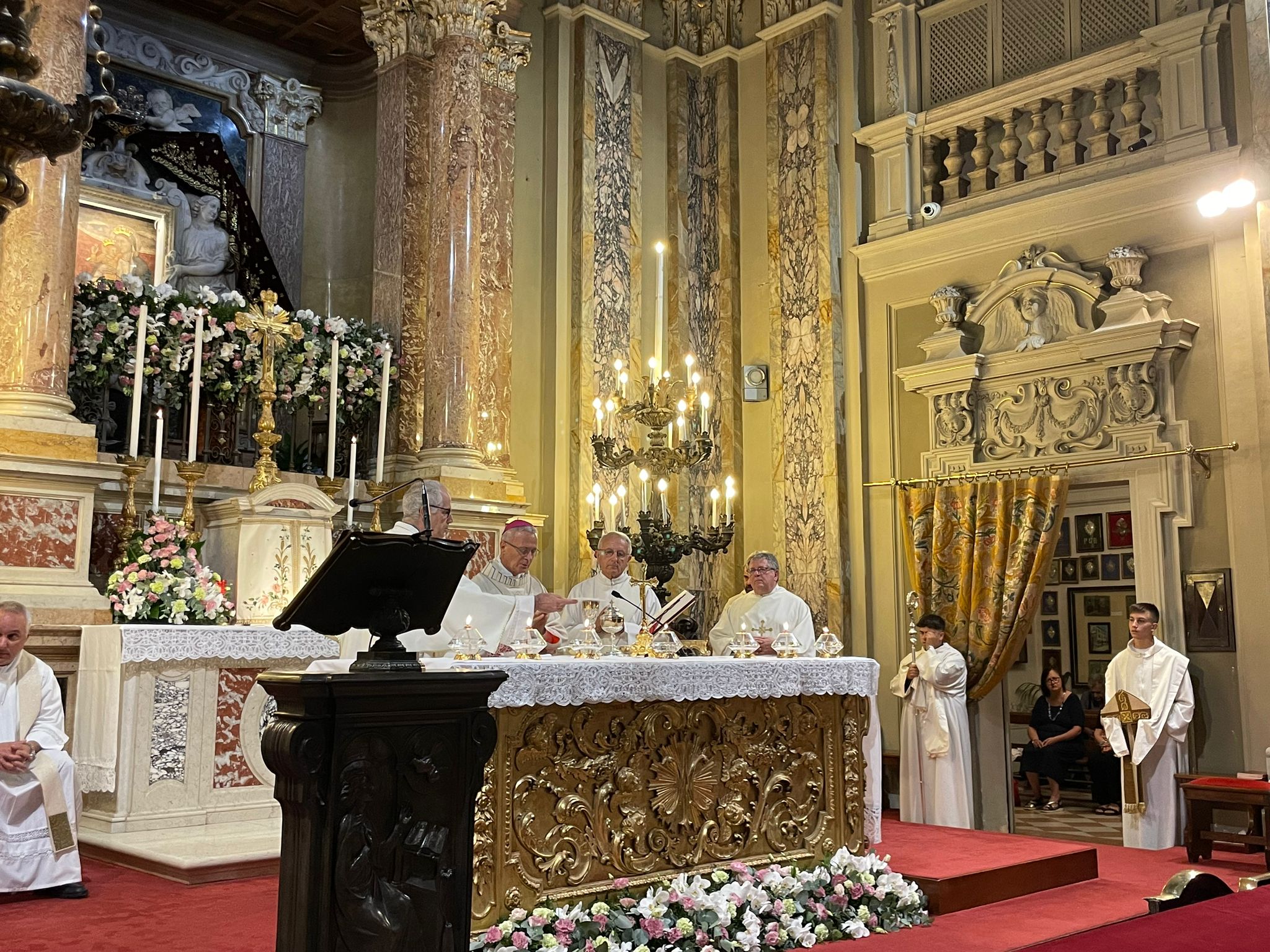 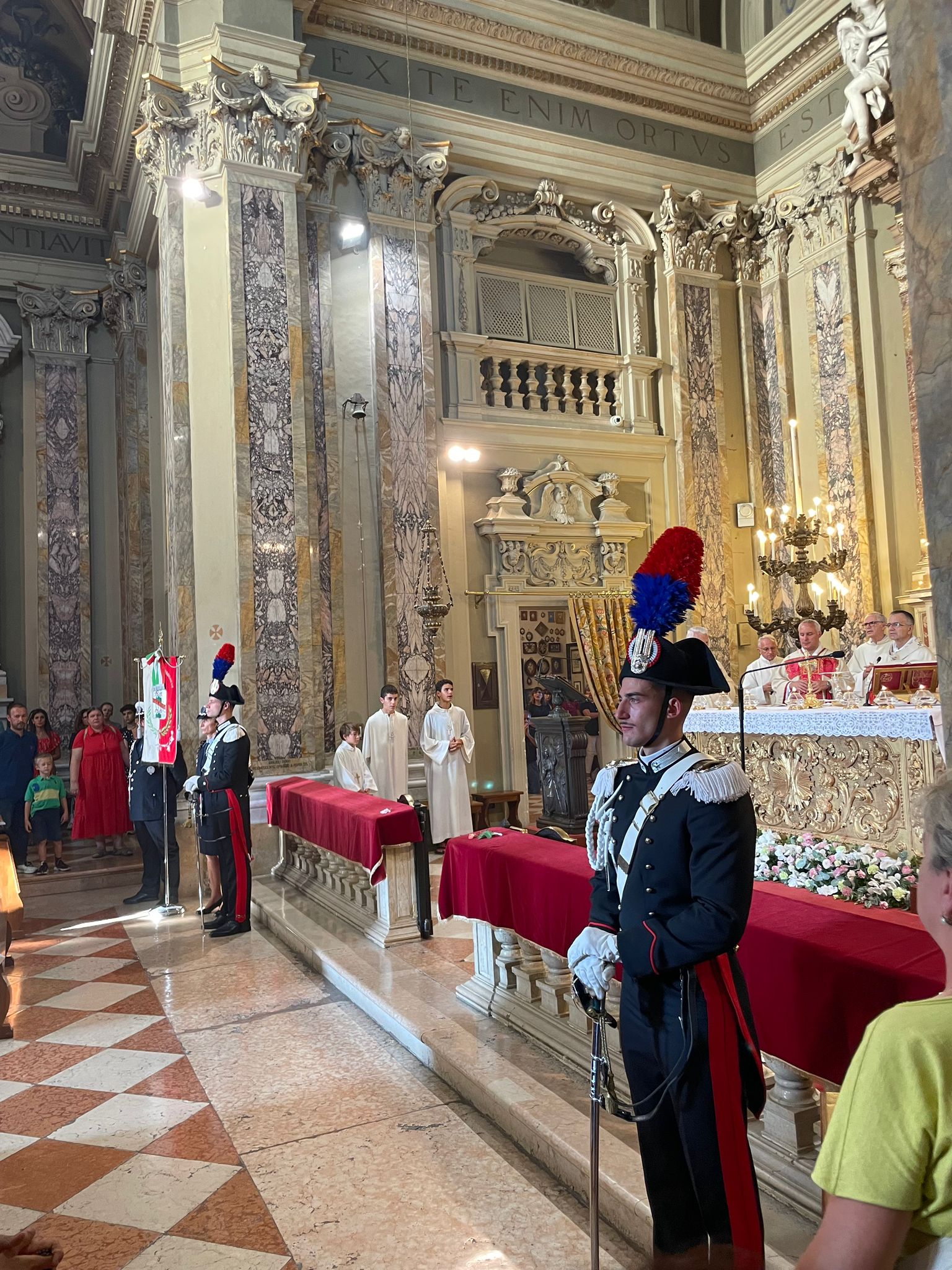 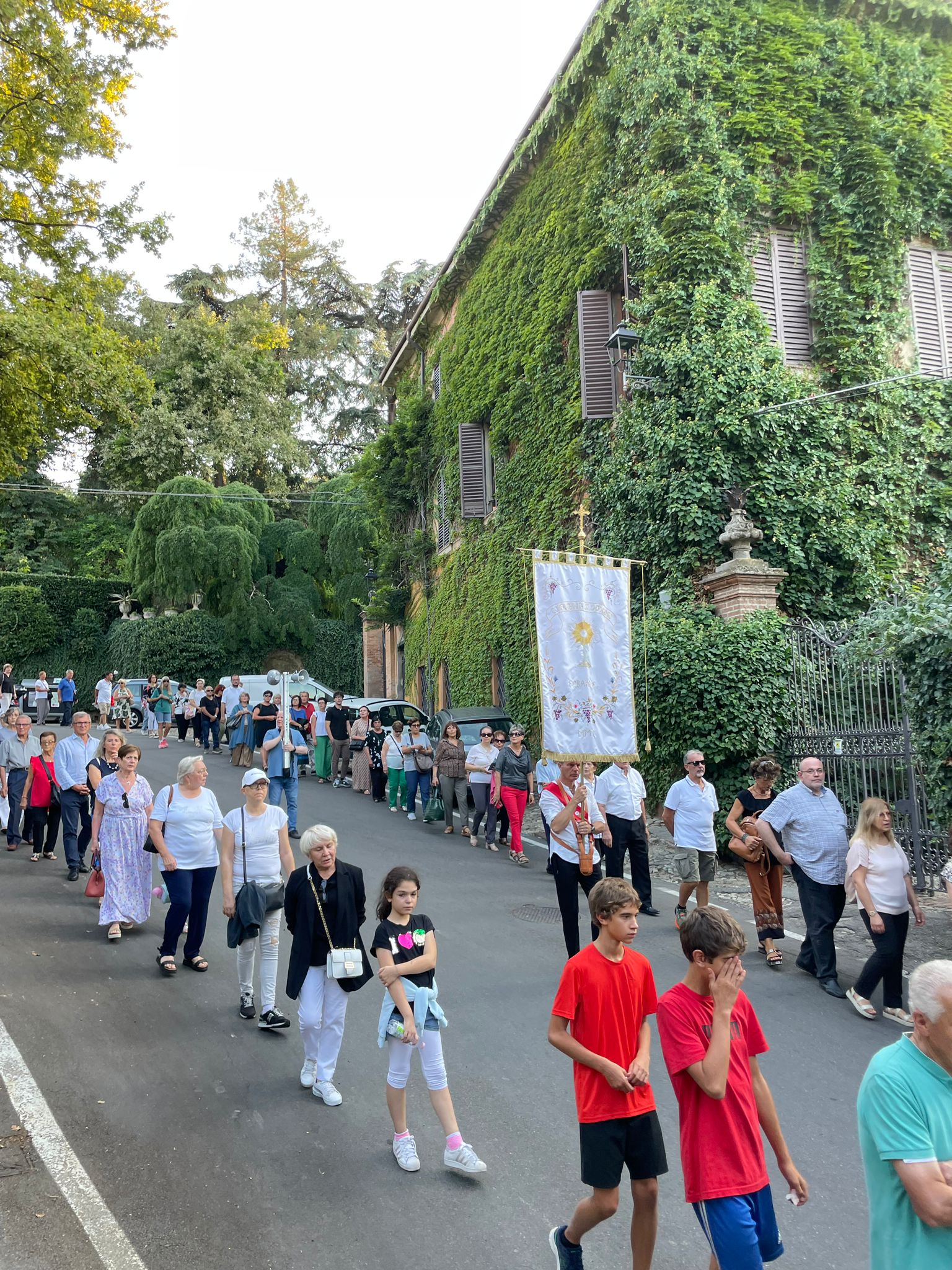 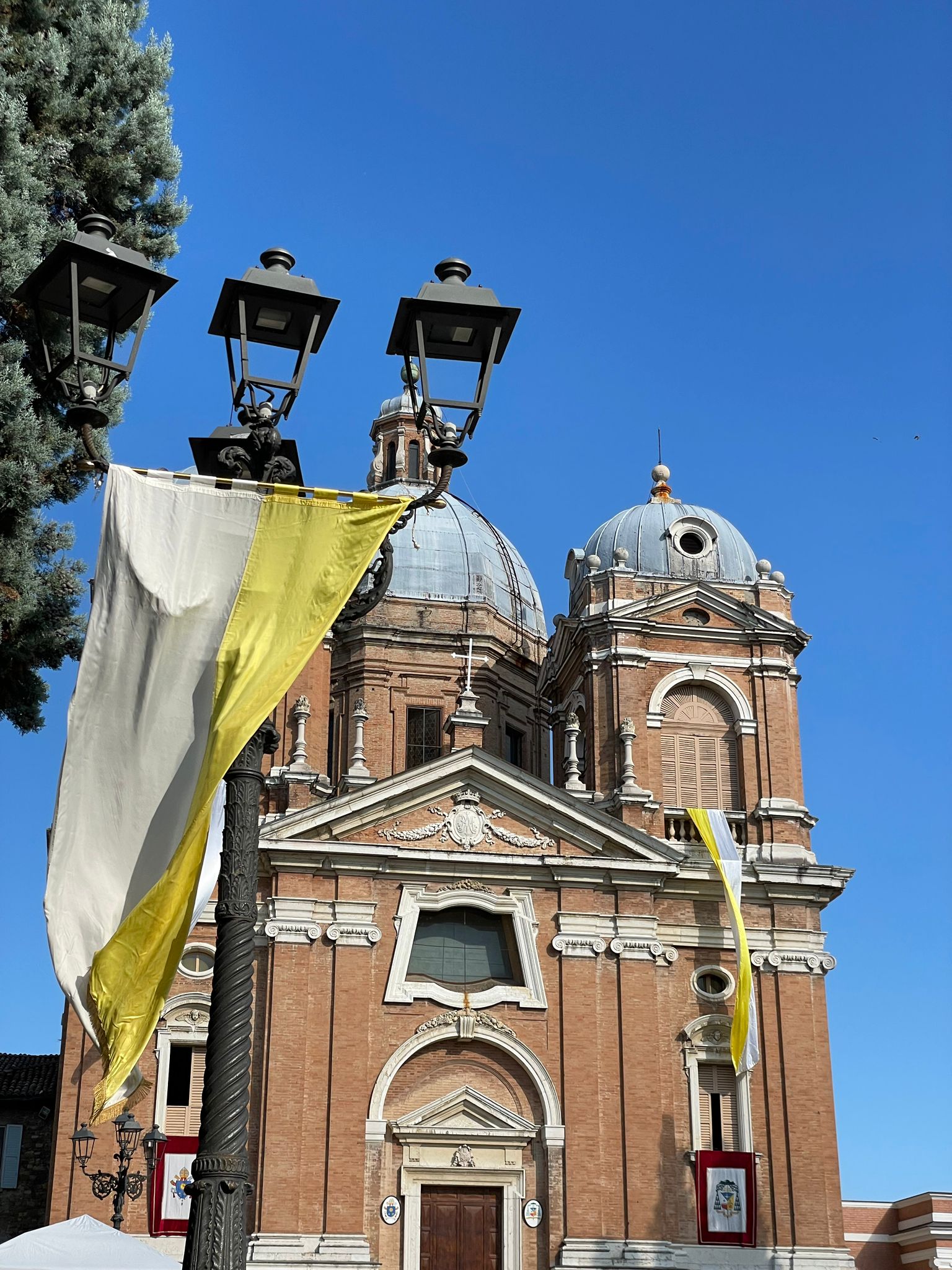 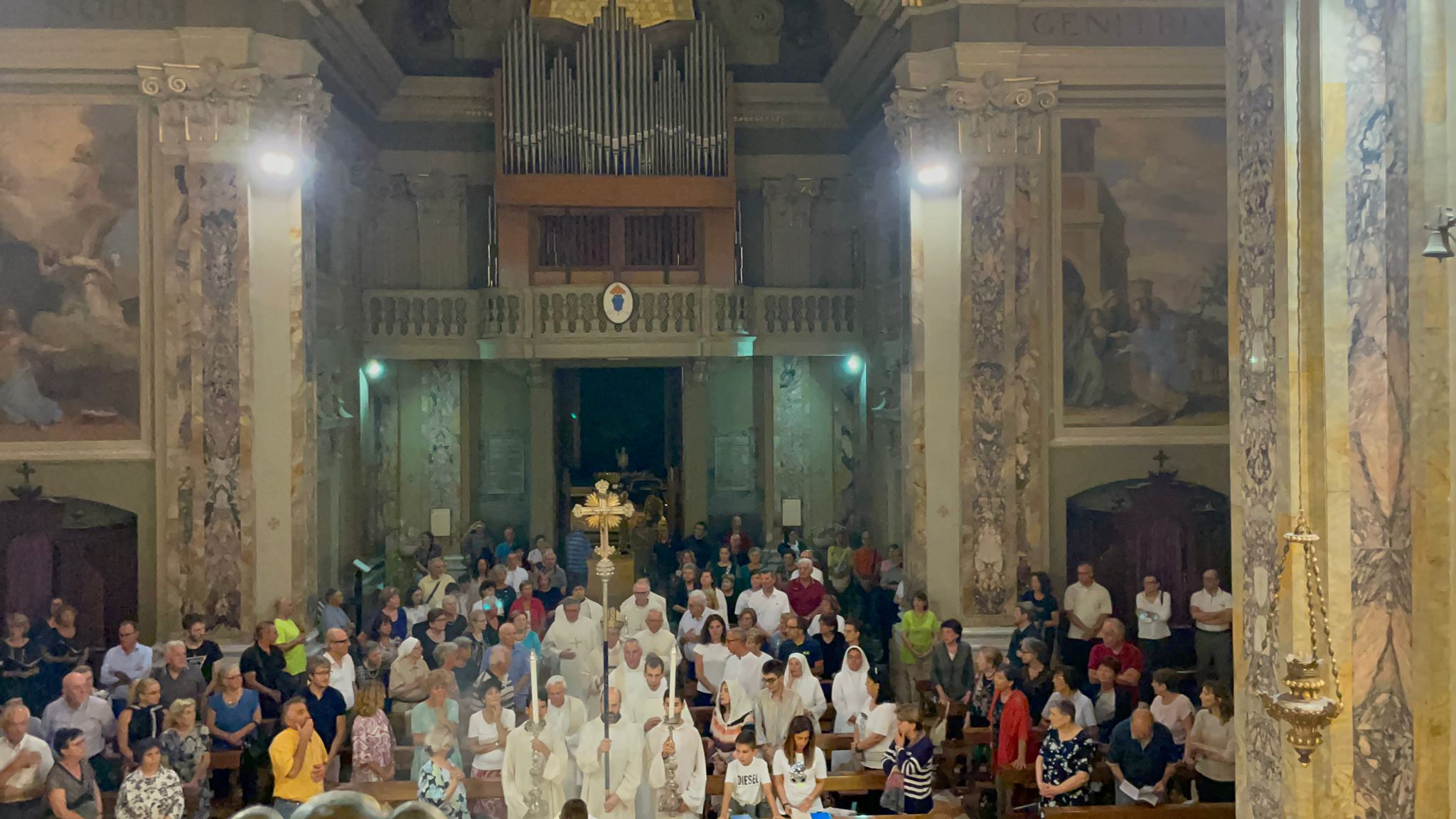 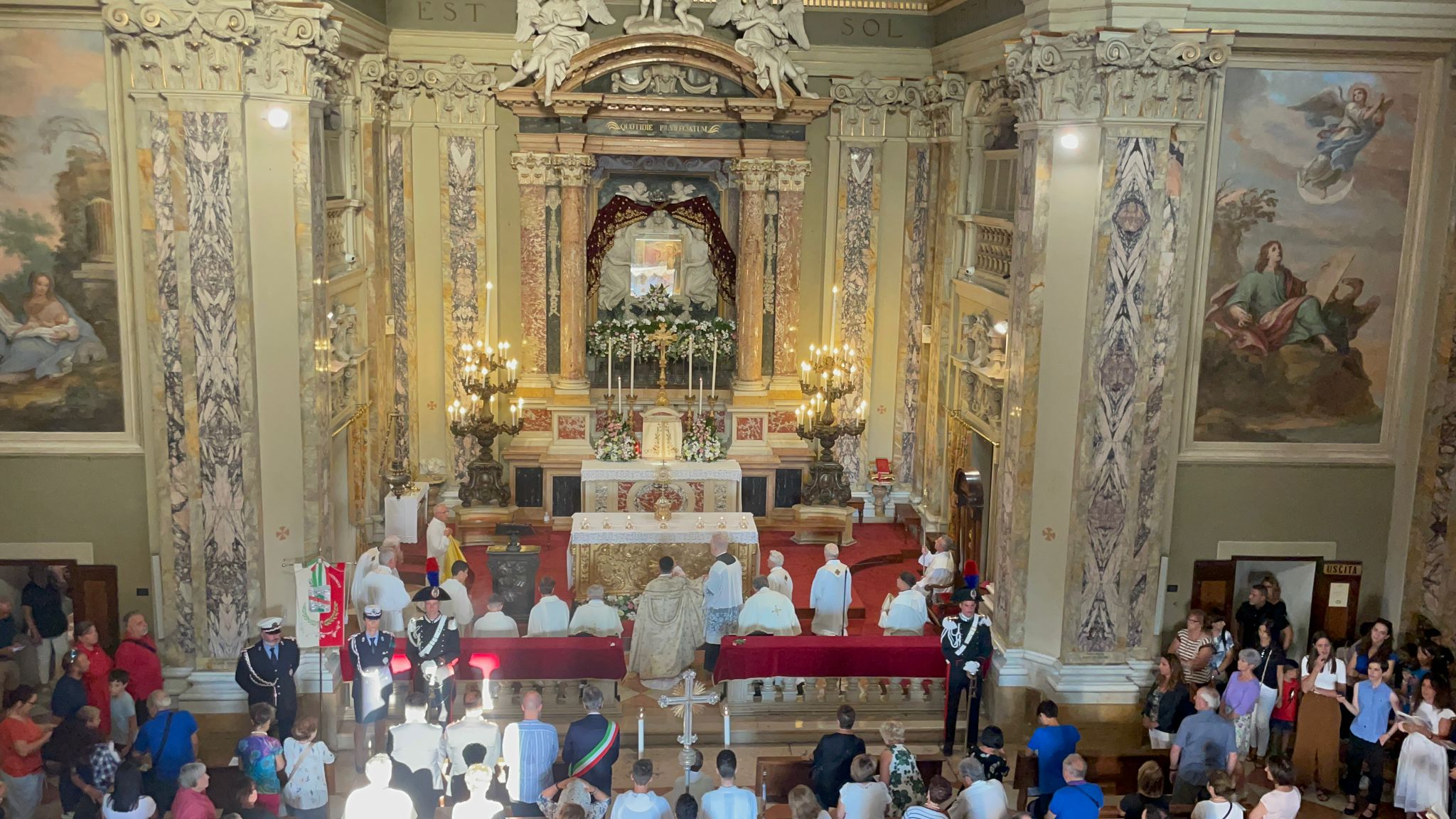 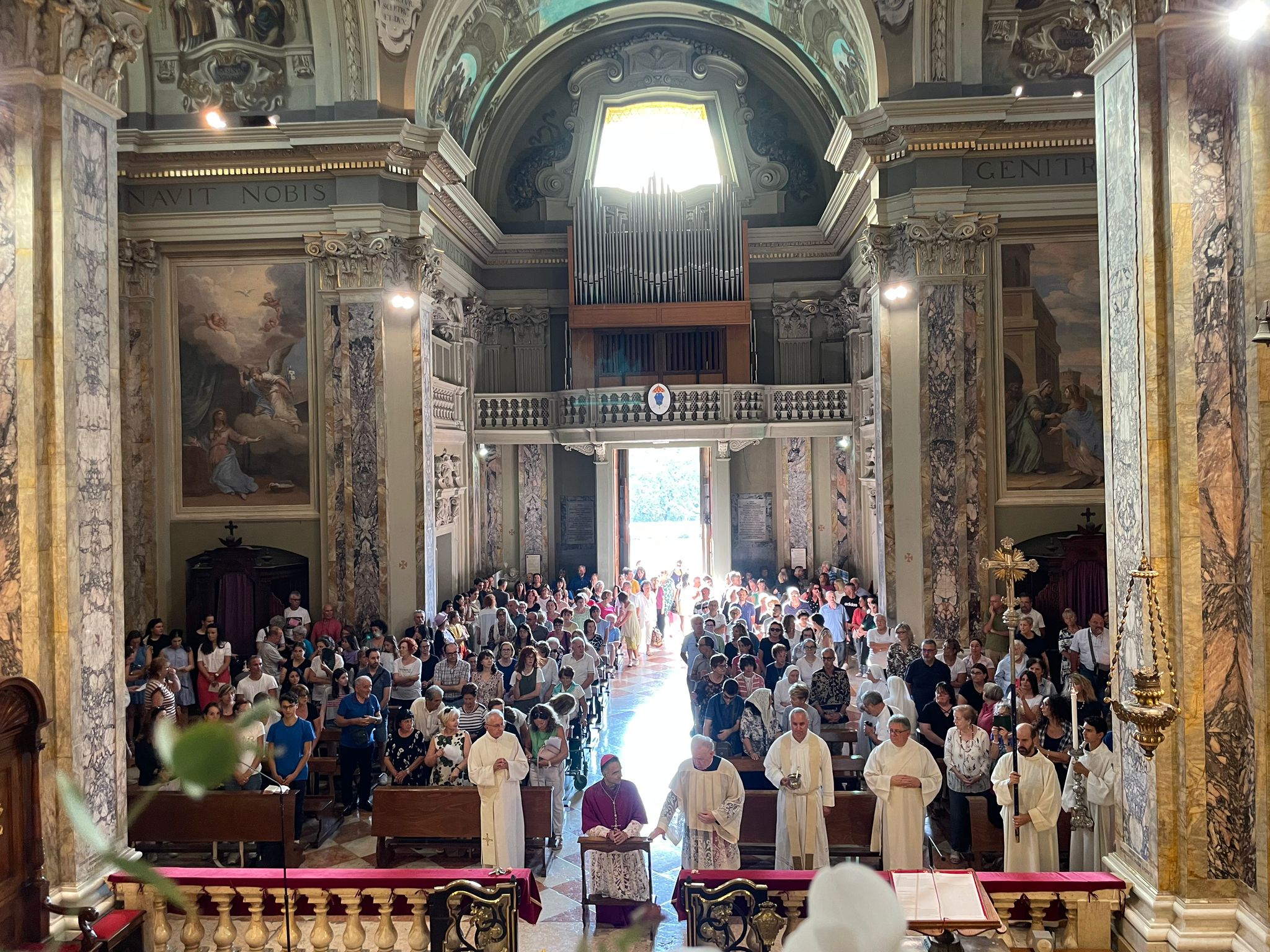 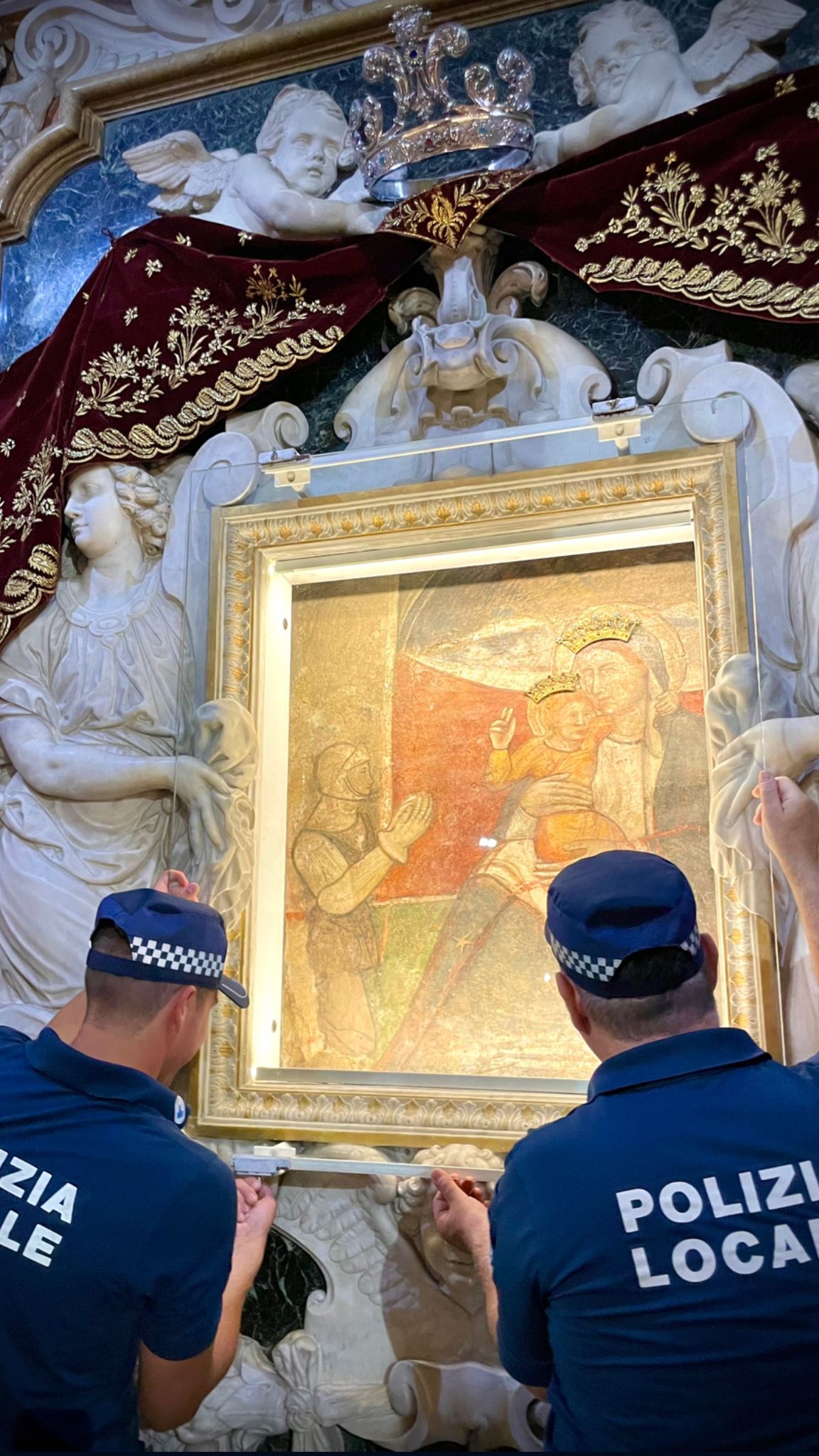 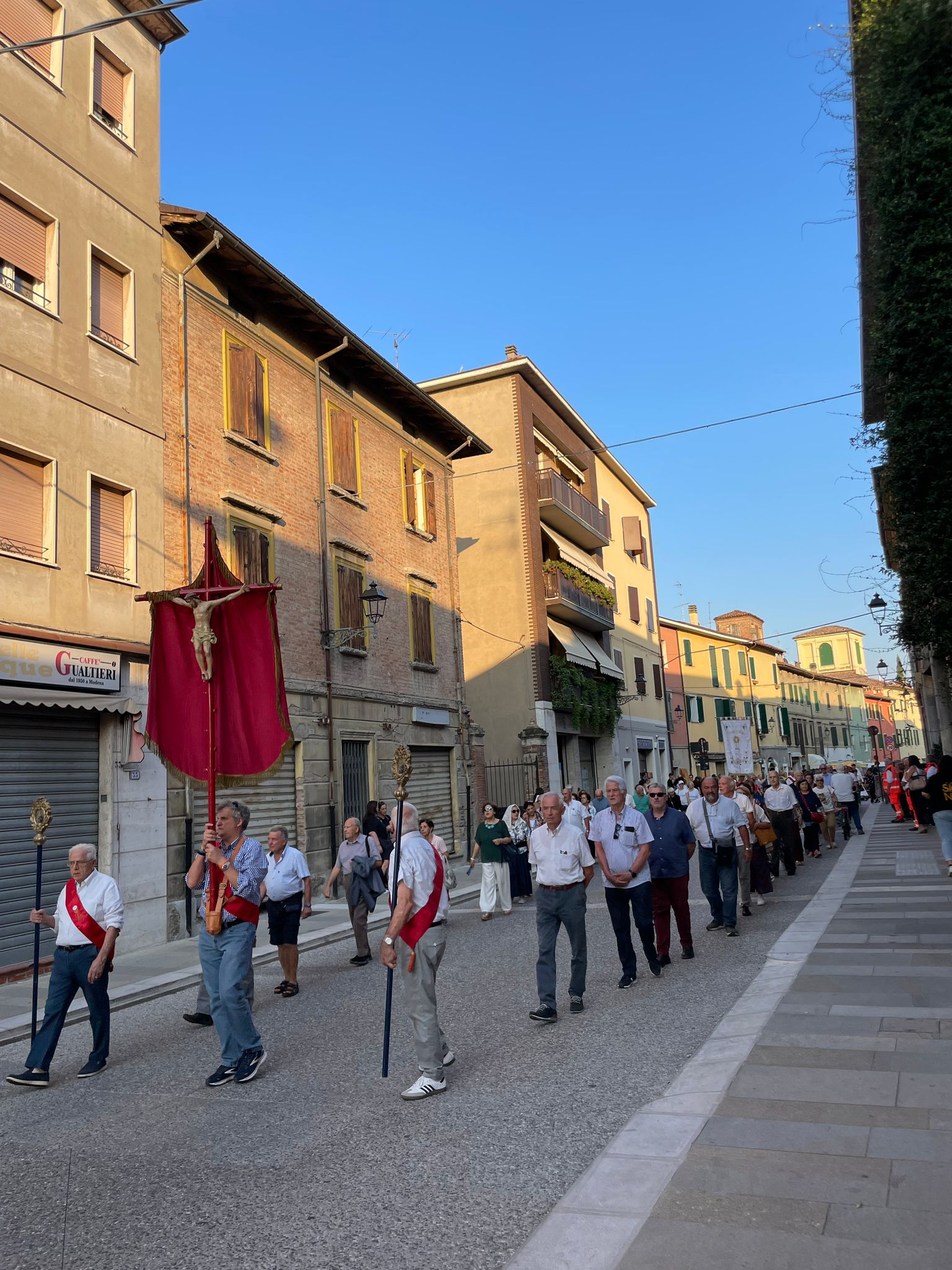 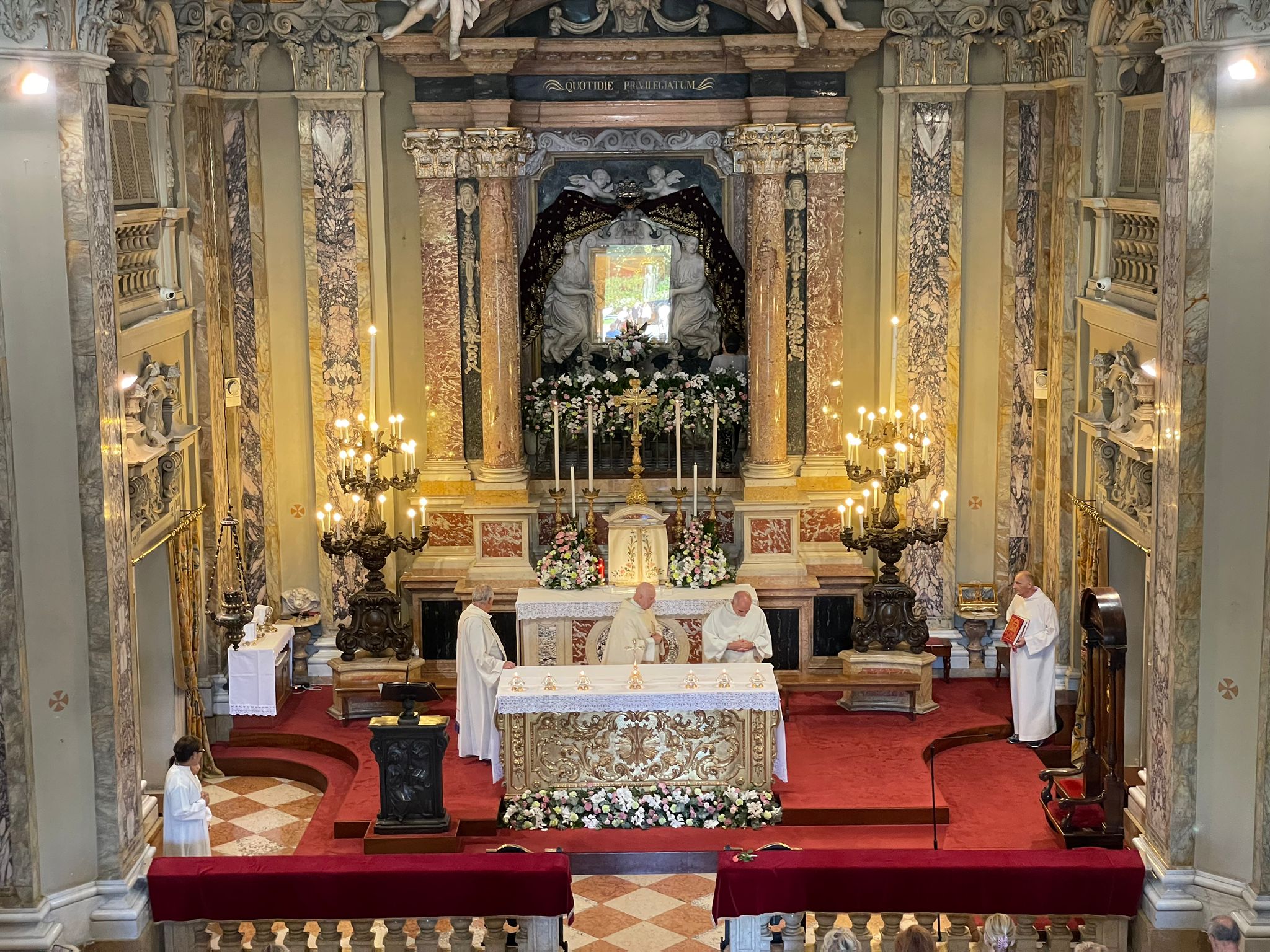 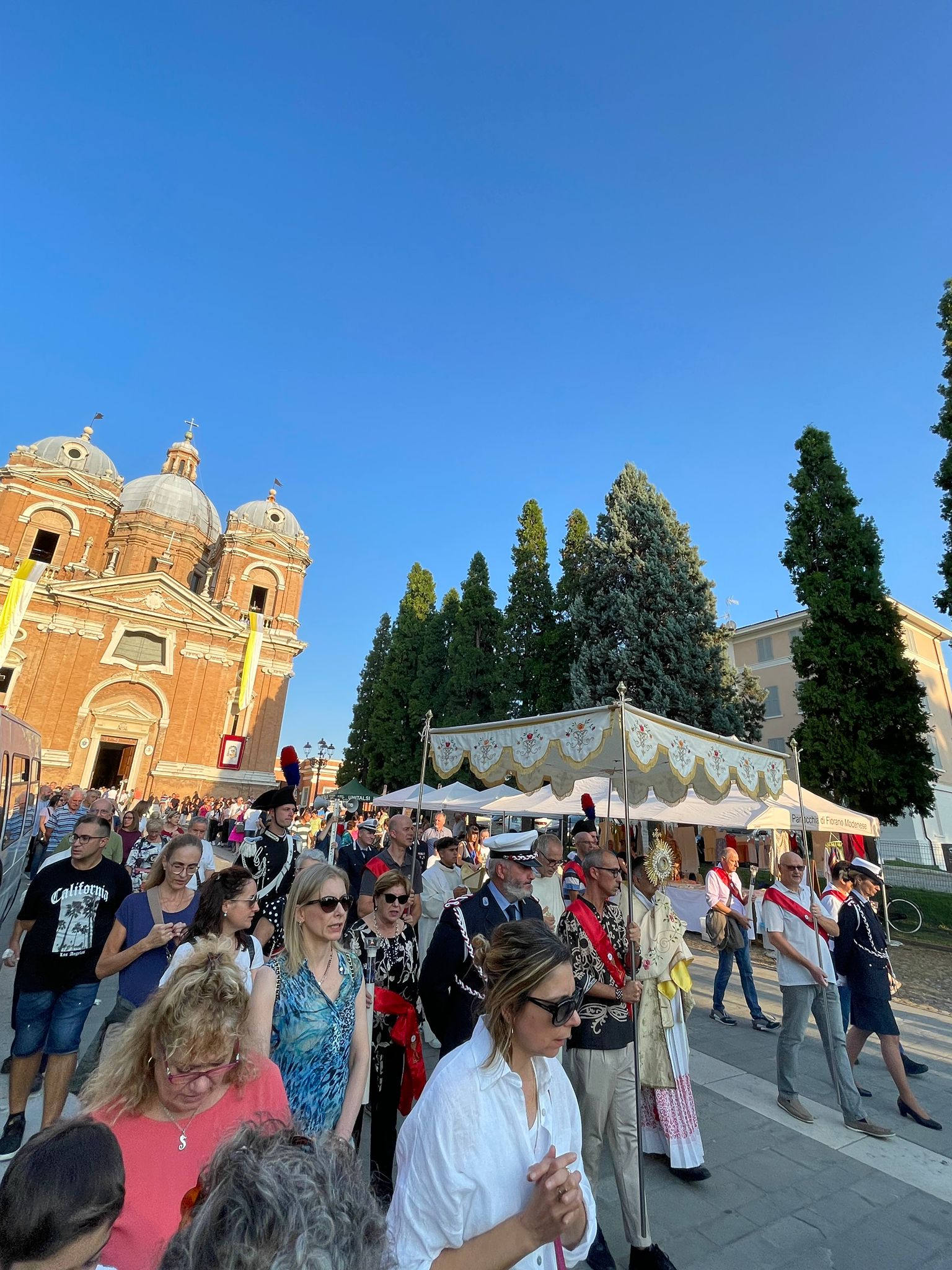